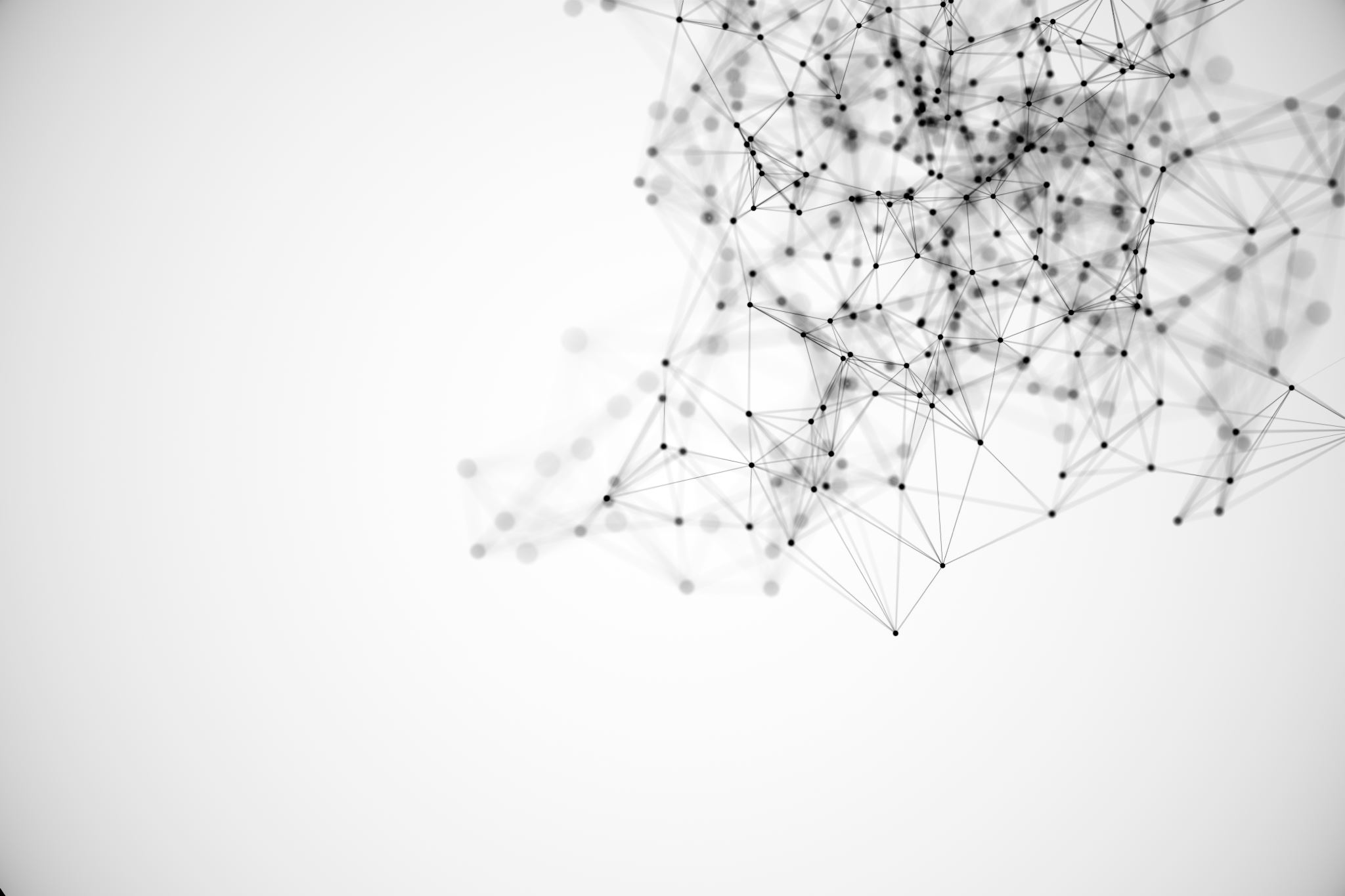 Small Bowel Obstruction(SBO)
Gustavo Miranda, MS3
University of Arizona College of Medicine – Tucson
Etiology & Classification
Common Clinical Presentation
Patient is 58-year-old male with a PMHx significant for HTN, HLD, T2DM, and exploratory laparotomy following a penetrating abdominal trauma over 10 years ago who presents with a 2-day history of progressively worsening, crampy abdominal pain, initially diffuse but now localized to the mid-abdomen. He describes his abdomen as feeling bloated and tight. He reports nausea and vomiting. He denies any recent changes in diet or activity level.

Physical Exam Findings:
Distended abdomen
Tympanic to percussion
Hyperactive bowel sounds (can progress to absent bowel sounds)
Tenderness to palpation
Rebound tenderness or guarding (ischemic bowel, peritonitis)
[Speaker Notes: Last bowel movement was 2-days ago
No flatus since onset of symptoms (can’t remember)
Metformin 500mg BID (irregular use)
Lisinopril 10mg daily (irregular use)
Atorvastatin]
Differential Diagnosis
Mesenteric ischemia
Inflammatory bowel disease
Acute appendicitis
Acute pancreatitis
Acute cholecystitis
Bowel perforation (secondary peritonitis)
[Speaker Notes: Gallstone ileus -> lodge in distal ileus]
Small Bowel Obstruction in a Virgin Abdomen
Adhesions: Despite the absence of previous abdominal surgery, adhesions remain the most prevalent cause, accounting for approximately 54% to 75.5% of cases
Malignancy: Newly diagnosed malignancies are the second most common cause, with a prevalence ranging from 10.2% to 13.4%
Phytobezoars and Foreign Bodies: These account for a smaller percentage of cases, around 5%
Internal Hernias: These are also a recognized cause, contributing to about 4% of cases
Volvulus: This is another less frequent cause, also around 4%
Gallstone Ileus: This is a less common but notable cause, identified in some studies
Other Causes: These include intussusception, strictures, and Meckel's diverticulum, though they are less common.
[Speaker Notes: Strajina V, Kim BD, Zielinski MD. Small bowel obstruction in a virgin abdomen. Am J Surg. 2019 Sep;218(3):521-526. doi: 10.1016/j.amjsurg.2019.02.011. Epub 2019 Feb 12. PMID: 30885455.]
Small Bowel Obstruction in a Virgin Abdomen
A retrospective review of 60 patients treated for SBO in the setting of virgin abdomen at the Mayo Clinic between 2006 and 2016. 10 patients managed non-operatively
Strajina V, Kim BD, Zielinski MD. Small bowel obstruction in a virgin abdomen. Am J Surg. 2019 Sep;218(3):521-526. doi: 10.1016/j.amjsurg.2019.02.011. Epub 2019 Feb 12. PMID: 30885455.
[Speaker Notes: A retrospective review of 60 patients treated for SBO in the setting of virgin abdomen at the Mayo Clinic between 2006 and 2016
10 patients (17%) were managed non-operatively


Strajina V, Kim BD, Zielinski MD. Small bowel obstruction in a virgin abdomen. Am J Surg. 2019 Sep;218(3):521-526. doi: 10.1016/j.amjsurg.2019.02.011. Epub 2019 Feb 12. PMID: 30885455.]
Physical Exam & Imaging Findings
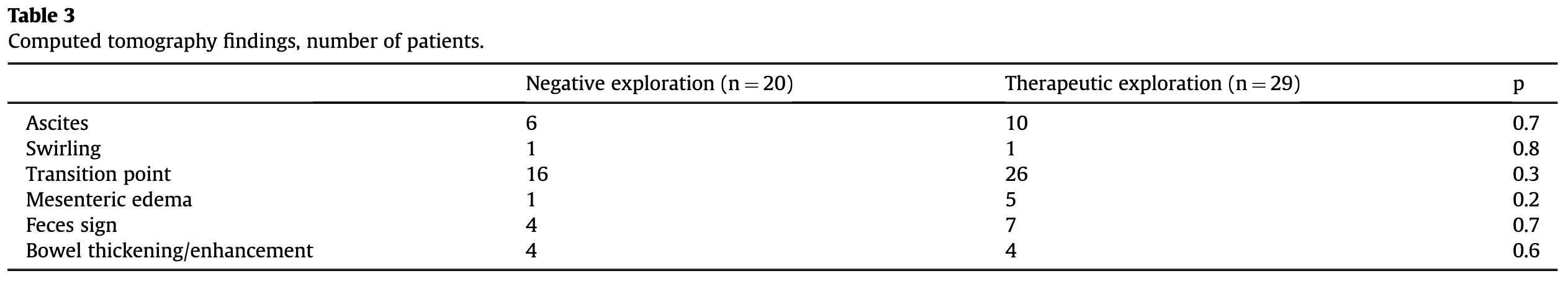 [Speaker Notes: "swirling" on a CT scan refers to the "whirl sign". This radiologic sign is characterized by a swirling pattern of the mesentery and its vessels, which appears as a twisted, spiral configuration on the CT images. The whirl sign is indicative of a volvulus, where a segment of the bowel twists around its mesenteric axis, potentially leading to obstruction and ischemia.]
Initial management
NPO status
IV fluid resuscitation 
Electrolyte repletion as needed
Insert a nasogastric tube in patients with recurrent vomiting and/or significant abdominal distention.
Supplemental oxygen as needed
Parenteral analgesics (nonopioid analgesics)
Parenteral antiemetics as needed
[Speaker Notes: Last bowel movement was 2-days ago
No flatus since onset of symptoms (can’t remember)
Metformin 500mg BID (irregular use)
Lisinopril 10mg daily (irregular use)
Atorvastatin]
Definitive management:
Depends on severity & etiology of the obstruction and clinical presentation of the patient
Interventional (Surgical or Endoscopic)
Complicated ( signs of ischemia, perf., or clinical deterioration)
Exploratory Laparotomy: adhesiolysis, hernia reduction, cecopexy, tumor resection
Endoscopic: intraluminal bowel obstruction (foreign object, food bolus, gallstone ileus)

Nonoperative Management
Partial bowel obstruction w/ no evidence of complications
Early postoperative bowel obstruction 
Serial abd. exams &  no longer than 72 hours
[Speaker Notes: Gallstone ileus -> lodge in distal ileus]
…WBA?
The End
References
Jackson P, Vigiola Cruz M. Intestinal Obstruction: Evaluation and Management. Am Fam Physician. 2018; 98(6): p.362-367. pmid: 30215917. 
Chang KJ, Marin D, Kim DH, et al. ACR Appropriateness Criteria® Suspected Small-Bowel Obstruction. J Am Coll Radiol. 2020; 17(5): p.S305-S314. doi: 10.1016/j.jacr.2020.01.025 
Griffiths S, Glancy DG. Intestinal obstruction. Surgery. ; 35(3): p.3. doi: 10.1016/j.mpsur.2016.12.005
Ng YY, Ngu JC, Wong AS. Small bowel obstruction in the virgin abdomen: time to challenge surgical dogma with evidence. ANZ J Surg. 2018 Jan;88(1-2):91-94. doi: 10.1111/ans.13714. Epub 2016 Aug 25. PMID: 27561369.